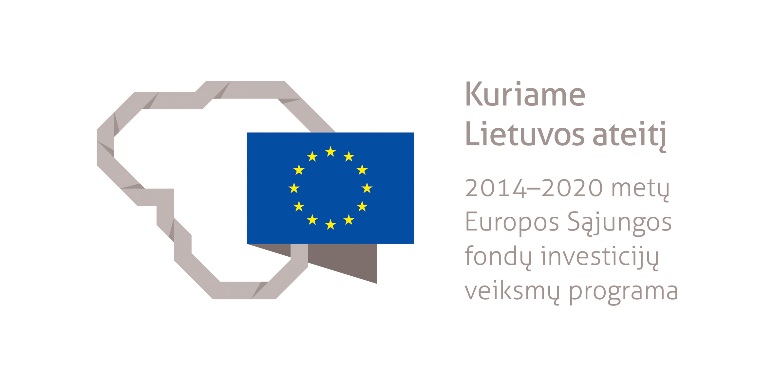 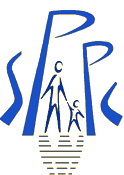 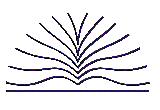 Specialiosios                                           pedagogikos ir    psichologijos    centras                                   Telšių švietimo centras
Telšių švietimo centras kartu su Specialiosios pedagogikos ir psichologijos centru dalyvauja 2014-2020 m. Europos Sąjungos fondų investicijomis finansuojamo valstybės planavimo projekto „Saugios aplinkos mokykloje kūrimas II“ Nr. 09.2.2-ESFA-V-729-03-0001 įgyvendinime. Vienas iš pagrindinių šio projekto tikslų - psichologinės pagalbos ir prieinamumo  didinimas. 
 Š. m. sausio 23 d., vasario 11 ir 18 d., kovo 6 d. 17 val. Telšių ŠC Pedagoginėje psichologinėje tarnyboje, Džiugo g. 6, Telšiai,  vyks grupinės konsultacijos tėvams, auginantiems vaikus, turinčius autizmo spektro sutrikimų. Konsultacijos nemokamos. 
Konsultacijų tikslas – suteikti tėvams žinių apie įvairiapusių raidos (autizmo spektro, Asperger’io sindromo) sutrikimus, pristatyti ir aptarti bendruosius elgesio modeliavimo principus, pagalbos būdus ir kt. Konsultacijų metu bus aptariami teoriniai aspektai, pateikiami ir nagrinėjami praktiniai pavyzdžiai. Konsultacijų metu, tėvai, padedami psichologo, turės galimybę dalintis asmenine patirtimi ir jausmais apie esamas ar buvusias sunkias situacijas, padėti vieni kitiems suprasti savo galimybes, spręsti iškilusiais problemas, naujai įvertinti situaciją, kartu ieškoti galimų sprendimų. 
Tėvus konsultuos – psichologė Gintarė Mickevičiūtė. Psichologė turi praktinio darbo patirtį, dirbant su įvairiapusių raidos (autizmo spektro, Asperger’io sindromo) sutrikimų turinčiais vaikais, geba suteikti žinių apie šiuos sutrikimus, pristatyti ir aptarti bendruosius elgesio modeliavimo principus, pagalbos būdus.
Projekto partneris – Telšių švietimo centro Pedagoginė psichologinė tarnyba.
Informacija teikiama tel. +370 604 28049 arba el.p. info.ppt@sctelsiai.lt